Letter Writing Paper
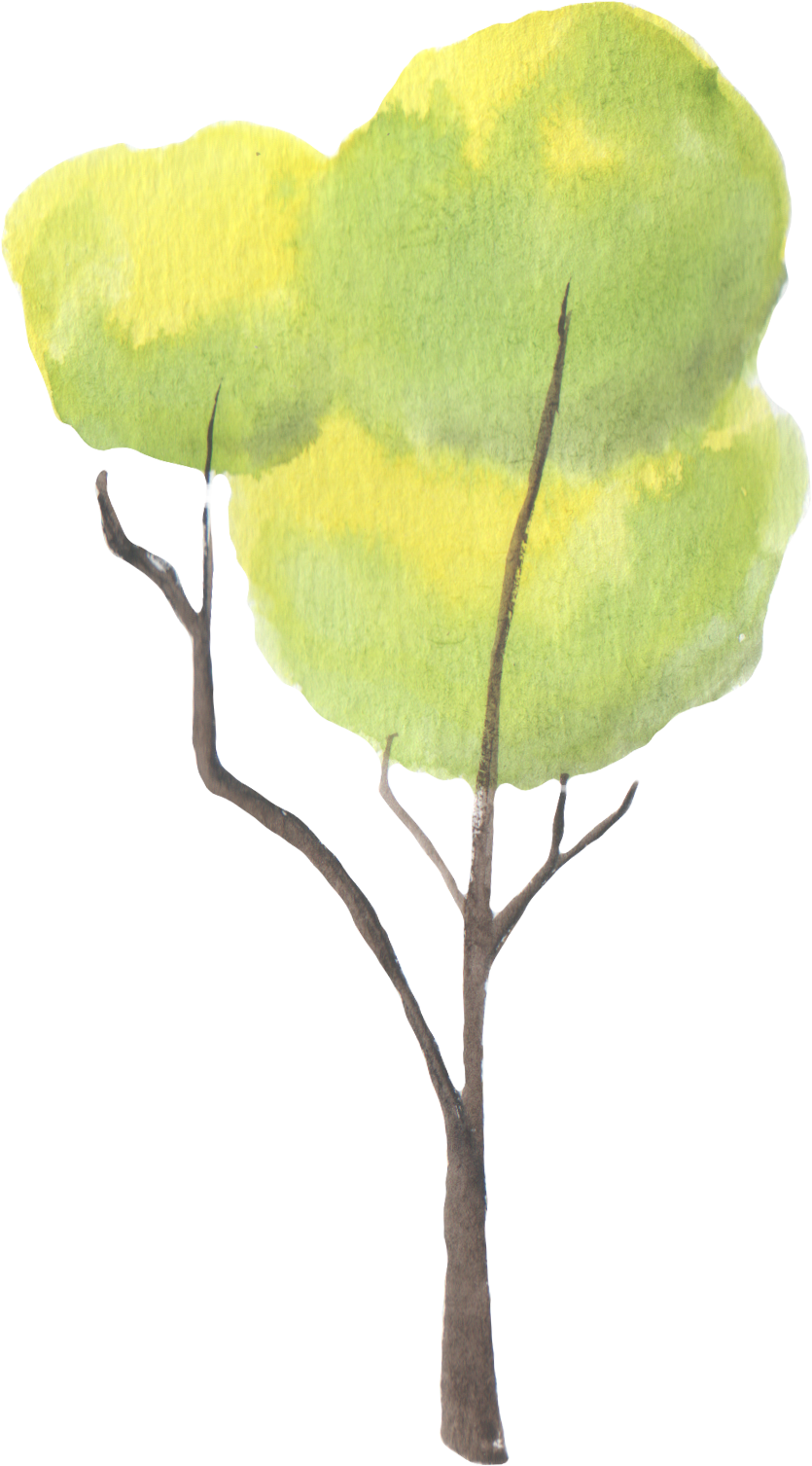 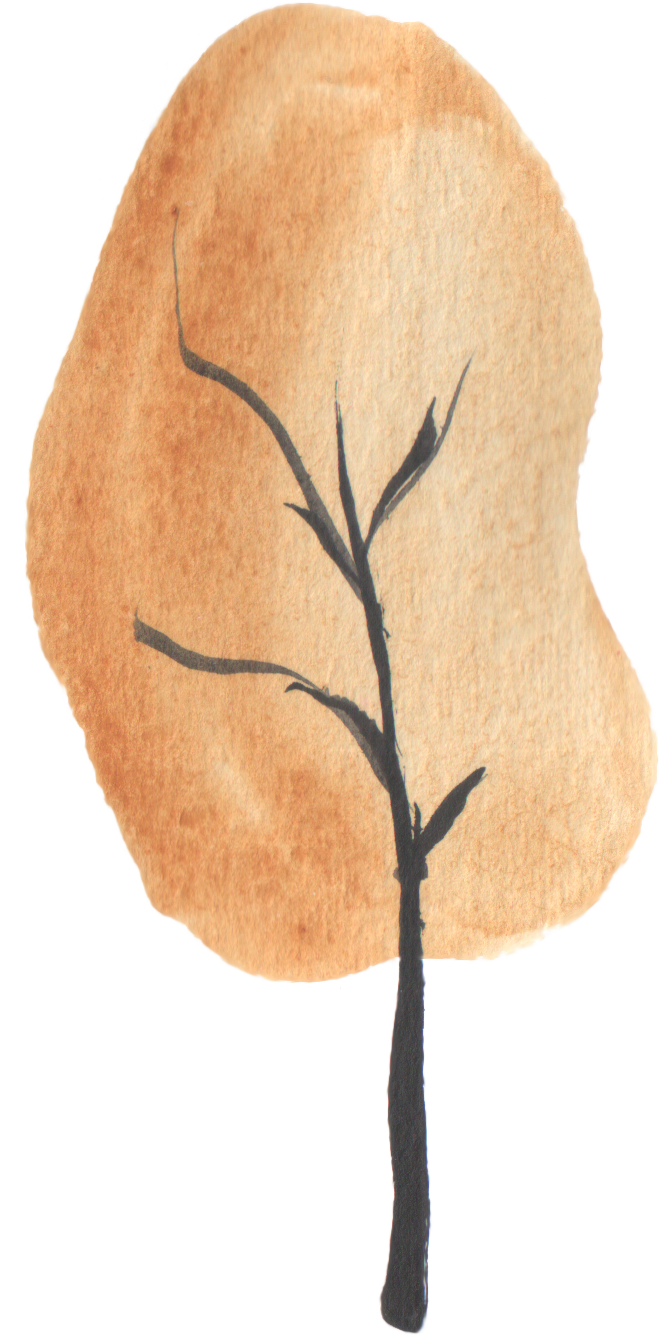 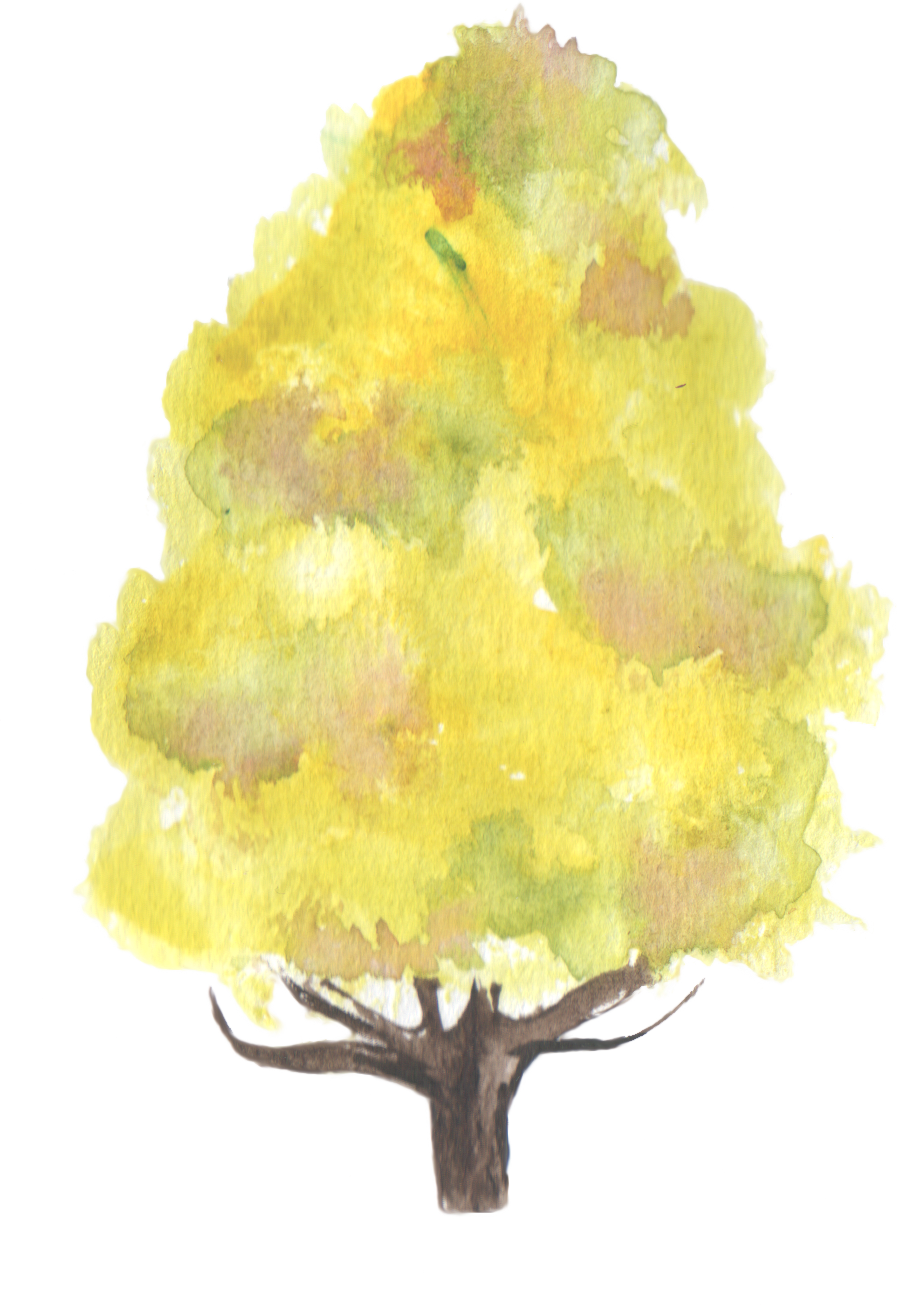